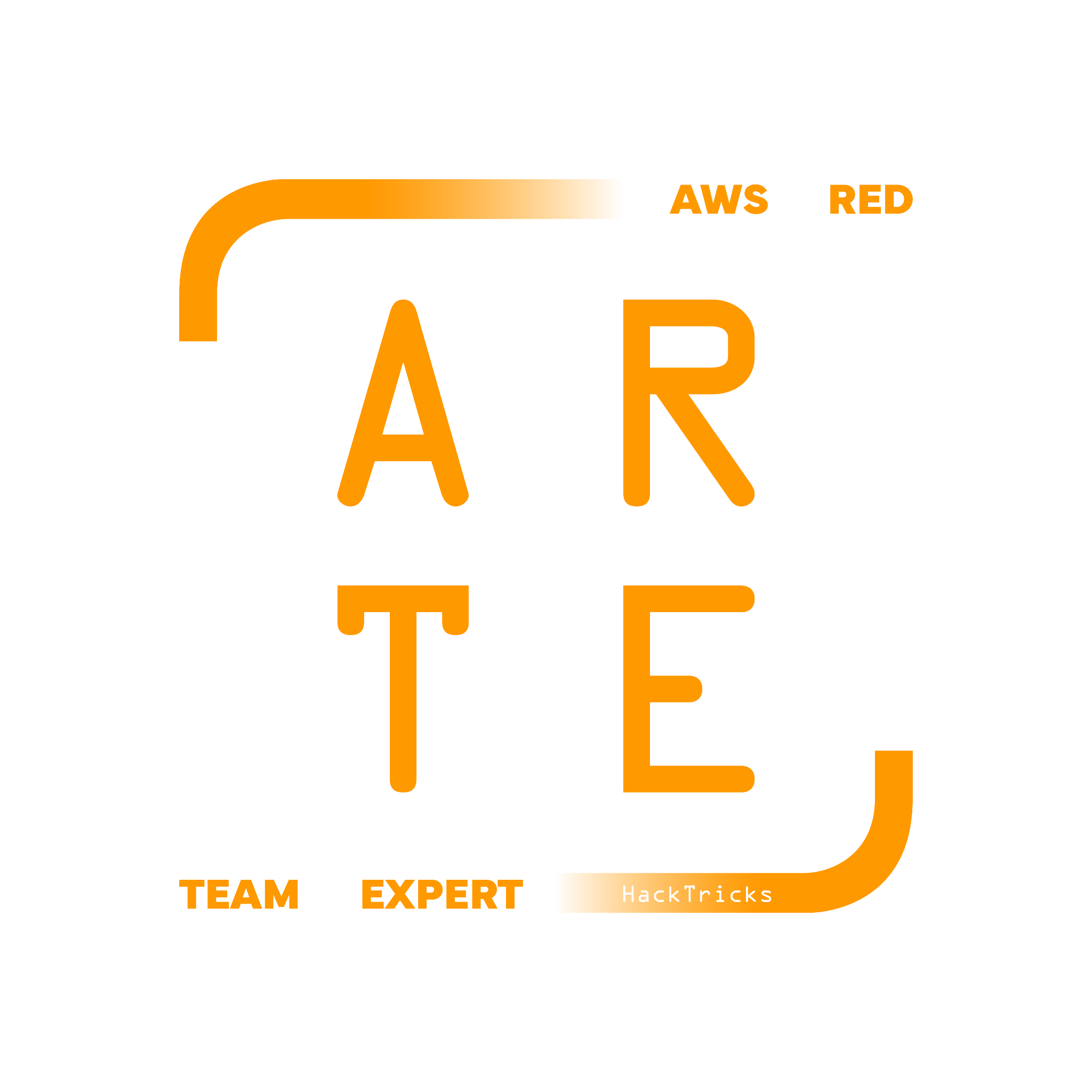 KMS 
Key Management Service
HackTricks Training
https://t.me/CyberFreeCourses
Basic Information
Service to easily create and control customer master keys (encryption keys).
Support symmetric and asymmetric keys.
Keys are stored inside HSMs (Hardware Security Modules) and, Administrators from AWS “cannot” access your keys (although they definitely control the network, hardware…). 
Customer Master Keys (CMK): Can encrypt data up to 4KB in size. They are typically used to create, encrypt, and decrypt the DEKs (Data Encryption Keys). Then the DEKs are used to encrypt the data.
The CMK “Key Material” is the actual key, you won’t be able to see this value.
https://t.me/CyberFreeCourses
From https://cloud.hacktricks.xyz/pentesting-cloud/aws-pentesting/aws-services/aws-kms-enum
Key Policies
By default the key policy will grant access to the account:
{
    "Sid": "Enable IAM policies",
    "Effect": "Allow",
    "Principal": {
        "AWS": "arn:aws:iam::111122223333:root"
    },
    "Action": "kms:*",
    "Resource": "*"
}
This doesn’t mean that anyone will be able to access but anyone with IAM permissions. If this part of the policy is removed, the key might became unmanageable (Although AWS actively prevents that).

Aws controls that you won’t lose control of your own key… although it’s possible to bypass this control:




If the ARN of a principal is specified when granting permissions, then that principal can use those permissions even if IAM isn’t granting them.
https://t.me/CyberFreeCourses
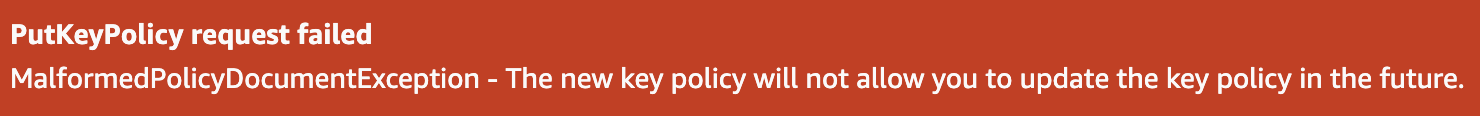 From https://cloud.hacktricks.xyz/pentesting-cloud/aws-pentesting/aws-services/aws-kms-enum
Key Users
The GUI allows to easily give principals access to the keys. These are the real permissions given inside the policy:
External Account:
kms:Encrypt
kms:Decrypt
kms:ReEncrypt*
kms:GenerateDataKey*
kms:DescribeKey
kms:CreateGrant
kms:ListGrants
kms:RevokeGrant
Key Users:
kms:Encrypt
kms:Decrypt
kms:ReEncrypt*
kms:GenerateDataKey*
kms:DescribeKey
kms:CreateGrant
kms:ListGrants
kms:RevokeGrant
Key Administrators:
kms:Create*
kms:Describe*
kms:Enable*
kms:List*
kms:Put*
kms:Update*
kms:Revoke*
kms:Disable*
kms:Get*
kms:Delete*
kms:TagResource
kms:UntagResource
https://t.me/CyberFreeCourses
From https://cloud.hacktricks.xyz/pentesting-cloud/aws-pentesting/aws-services/aws-kms-enum
Manual Enumeration
# Get keys
aws kms list-keys

# Get key policies
aws kms list-key-policies --key-id <id> # Although only 1 max per key

# Get key policy details
aws kms get-key-policy --key-id <id> --policy-name <policy_name>
https://t.me/CyberFreeCourses
From https://cloud.hacktricks.xyz/pentesting-cloud/aws-pentesting/aws-services/aws-kms-enum
Privilege Escalation
kms:ListKeys,kms:PutKeyPolicy
Allow anyone to use and manage the key
kms:CreateGrant
A grant allow a principal (even from a different account) to use certain operations (limited)
kms:CreateKey, kms:ReplicateKey
Steal keys by replicating them
https://t.me/CyberFreeCourses
https://cloud.hacktricks.xyz/pentesting-cloud/aws-pentesting/aws-privilege-escalation/aws-kms-privesc
Post Exploitation
Decrypt sensitive info (via other AWS services or directly)
Make keys unusable
Set your own keys (ransomware)
More in https://cloud.hacktricks.xyz/pentesting-cloud/aws-pentesting/aws-post-exploitation/aws-kms-post-exploitation
https://t.me/CyberFreeCourses
Persistence
An attacker could use the permission kms:PutKeyPolicy to give access to a key to a user under his control or even to an external account.
An attacker could also abuse Grant + Monitoring to keep persistence over the key
More in https://cloud.hacktricks.xyz/pentesting-cloud/aws-pentesting/aws-persistence/aws-kms-persistence
https://t.me/CyberFreeCourses